Проектирование танцевального номера«Тень – тень над водою»объединение народного танца «Русский сувенир»руководитель: Судакова Л.В.
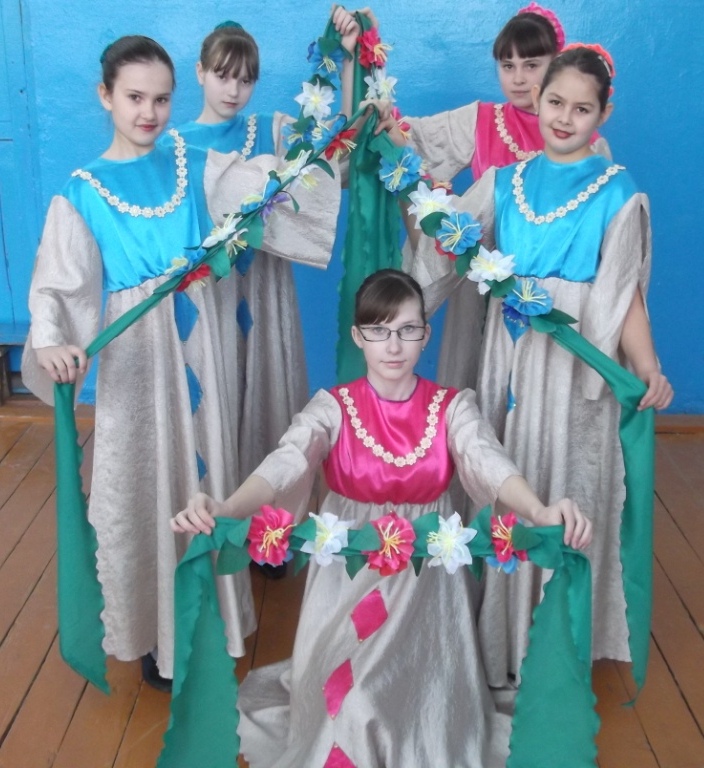 Каждая эпоха как в зеркале отражается в танцевальной культуре народа. Фольклор наполняет душу каждого человека гордостью за свой народ, воспитывает уважение, любовь и чувство
патриотизма.
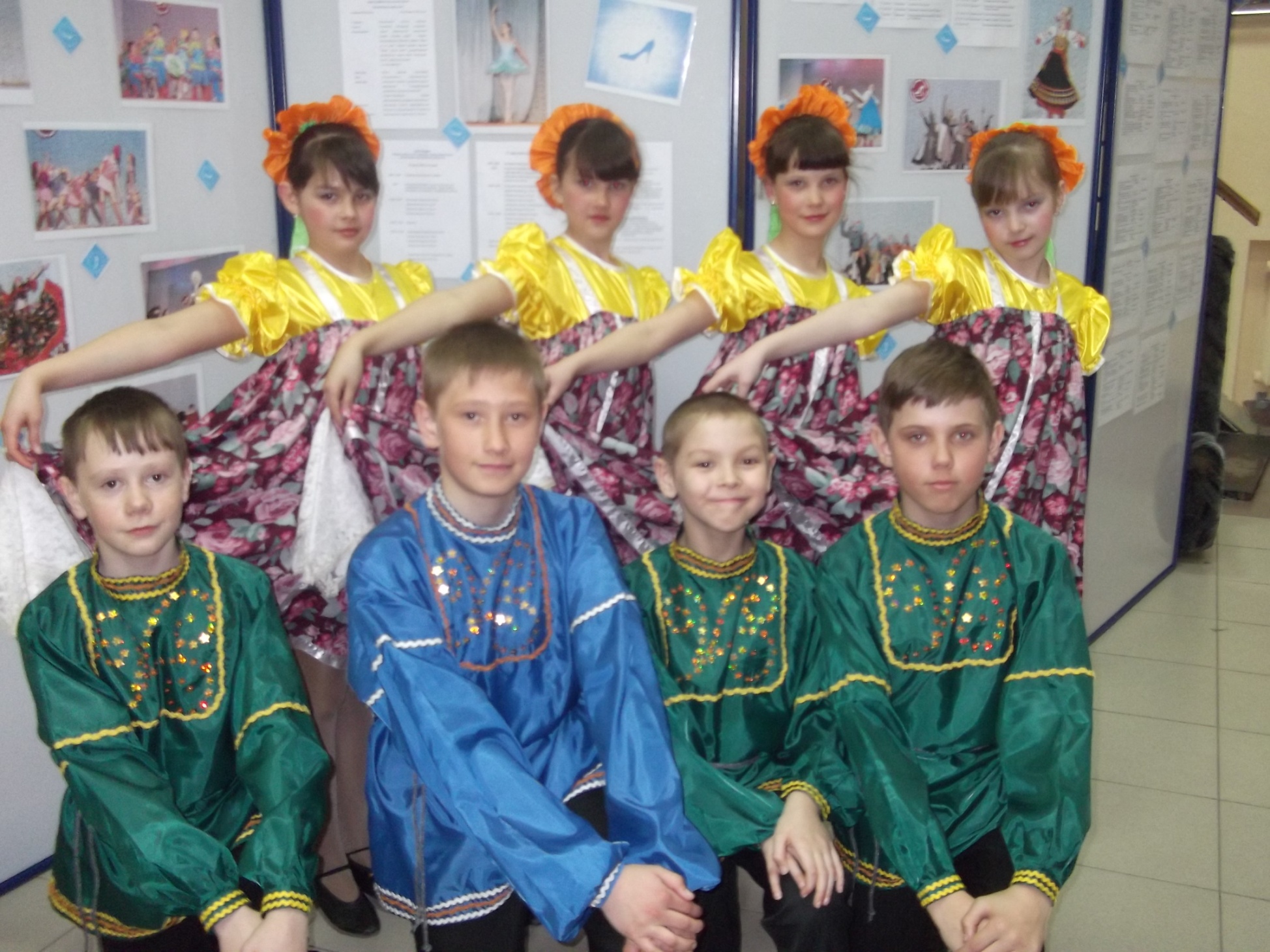 Цель проекта
Формирование технологии построения танцевального номера.
Воспитание сценической культуры учащихся, умения общения их со зрителями
Задачи
Построить технологическую карту танцевального номера;
- подготовить группу к выступлению на конкурсе;
- научиться работать в паре и танцевальными группами;
- освоить особенности народно-сценического танца;
- воспитать способность воспринимать любое задание руководителя;
- уметь создавать собственные комбинации, используя изученный материал;
- приобрести навыки методической и постановочной работы в танцевальном коллективе.
Пошаговые действия
Выбрать музыку.
Определить форму танца.
Подобрать тему и сюжет к музыке.
Подобрать движения к танцу.
Написание танца.
Подбор костюмов.
Разучивание танца.
Критерии постановки танцевального номера
Танец должен быть поставлен с учетом особенностей концертной и конкурсной деятельности;
Танец должен быть увлекателен для зрителей и самих исполнителей;
Должен быть приспособлен к различным условиям публичной демонстрации;
Длительность массового номера должна составлять 2,5-4 минуты;
Хореографическому материалу должен соответствовать музыкальный материал и костюм.
Критерии постановки танцевального номера
Танцевальный номер должен соответствовать возрастной категории его исполнителей.
Драматургия номера: развитие и ясность сюжета, развитие лексики, их соответствие.
« Изюминка»-необычность идеи , нестандартный подход к номеру.
Четкость рисунков и действия номера.
 Техничность и точность исполнения исполнителей.
 Танец должен воспитывать у его исполнителей и    зрителей эстетические чувства и развивать вкус.